Региональный проект
 
«РАЗВИТИЕ КАДРОВОГО ПОТЕНЦИАЛА СИСТЕМЫ ОБРАЗОВАНИЯ ЯРОСЛАВСКОЙ ОБЛАСТИ»
(2014-2017 г.г.)
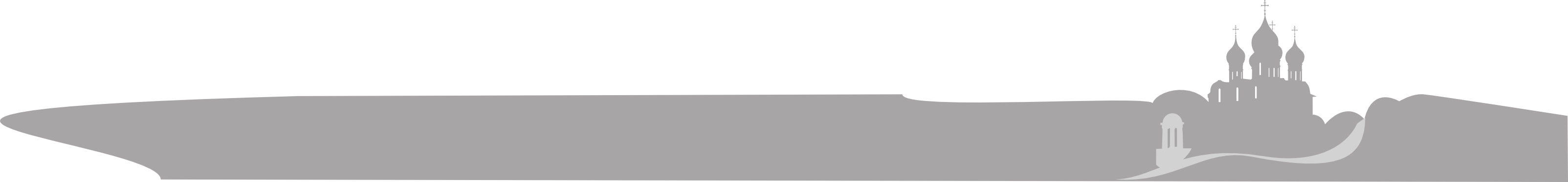 Цель проекта: создание условий для формирования актуальных профессиональных компетенций педагогических работников образовательных организаций Ярославской области
Планируемые результаты проекта
1. Внедрение профессиональных стандартов педагогических работников в региональную систему образования
2. Развитие педагогических кадров (формирование актуальных компетенций) в образовательной организации (внутрифирменная работа с персоналом)
3. Совершенствование системы методического обеспечения образовательной деятельности на муниципальном уровне
4. Разработка и внедрение эффективных моделей повышения квалификации работников образования на региональном уровне (формирование новых практик)
5. Повышение эффективности аттестации кадров в системе развития кадрового потенциала
6. Переход к эффективному контракту. Совершенствование отраслевой системы оплаты труда работников образования
7. Развитие профессиональных сообществ в сфере образования
8. Формирование резерва управленческих кадров. Развитие лидерства в сфере образования
9. Повышение престижа профессии педагога
10. Модернизация региональной системы педагогического образования
11. Модернизация системы профессиональной ориентации школьников на педагогические профессии
Эффект проекта
Произошло «срастание» Проекта с текущей деятельностью ММС, ММЦ, ОУО, ИРО, ЦОиККО, ЯГПУ и др. участников проекта (то есть реализация проекта перестала быть только инновацией, «отдельной деятельностью»), что:
 с одной стороны, не позволяет отделить мероприятия по проекту от мероприятий в планах работы указанных структур и создать точный и конкретизированный проблемный  анализ общей работы в РСО на проект, 
с другой стороны - все участники проекта ПРОДВИНУЛИСЬ, приняли идеи Проекта, присвоили их и вжились в деятельность по развитию кадрового потенциала, обновили свои программы раз
Риски и проблемы проекта